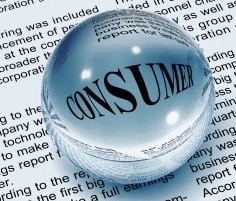 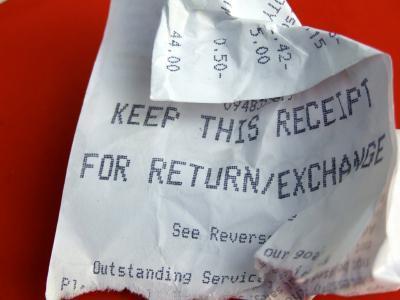 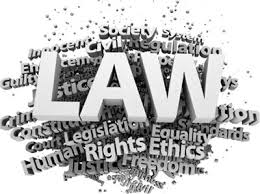 Sixth Annual African Consumer Protection Dialogue Conference -  Malawi

Topic: Consumer Redress

Date: 8 – 10 September 2014
 Author: John Simpson – NCT Tribunal Member
1
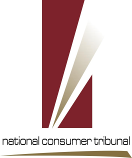 Disclaimer
This material has been developed to provide insight into consumer protection in South Africa and the provisions of the some of the South African Consumer Protection Laws.  

It is not intended to be an exhaustive authority and a view taken by the National Consumer Commission, National Credit Regulator or the National Consumer Tribunal, in respect of the provisions of the legislation in respect of specific matters before the National Consumer Commission, National Credit Regulator or the National Consumer Tribunal,.
2
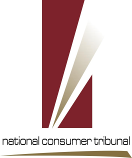 Scope of the presentation
Part A -	Overview of consumer protection in South Africa

Part B - 	Selected sections from the Consumer Protection 			Act 68 of 2008 (CPA)
 	
Part C - 	Role of the National Consumer Tribunal (NCT)

Part D -	Selected NCT cases - redress in terms of the CPA

Part E - 	Redress by the NCT in terms of the National Credit 			Act 34 of 2005 (NCA)
3
PART A: OVERVIEW OF CONSUMER PROTECTION IN SOUTH AFRICA
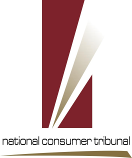 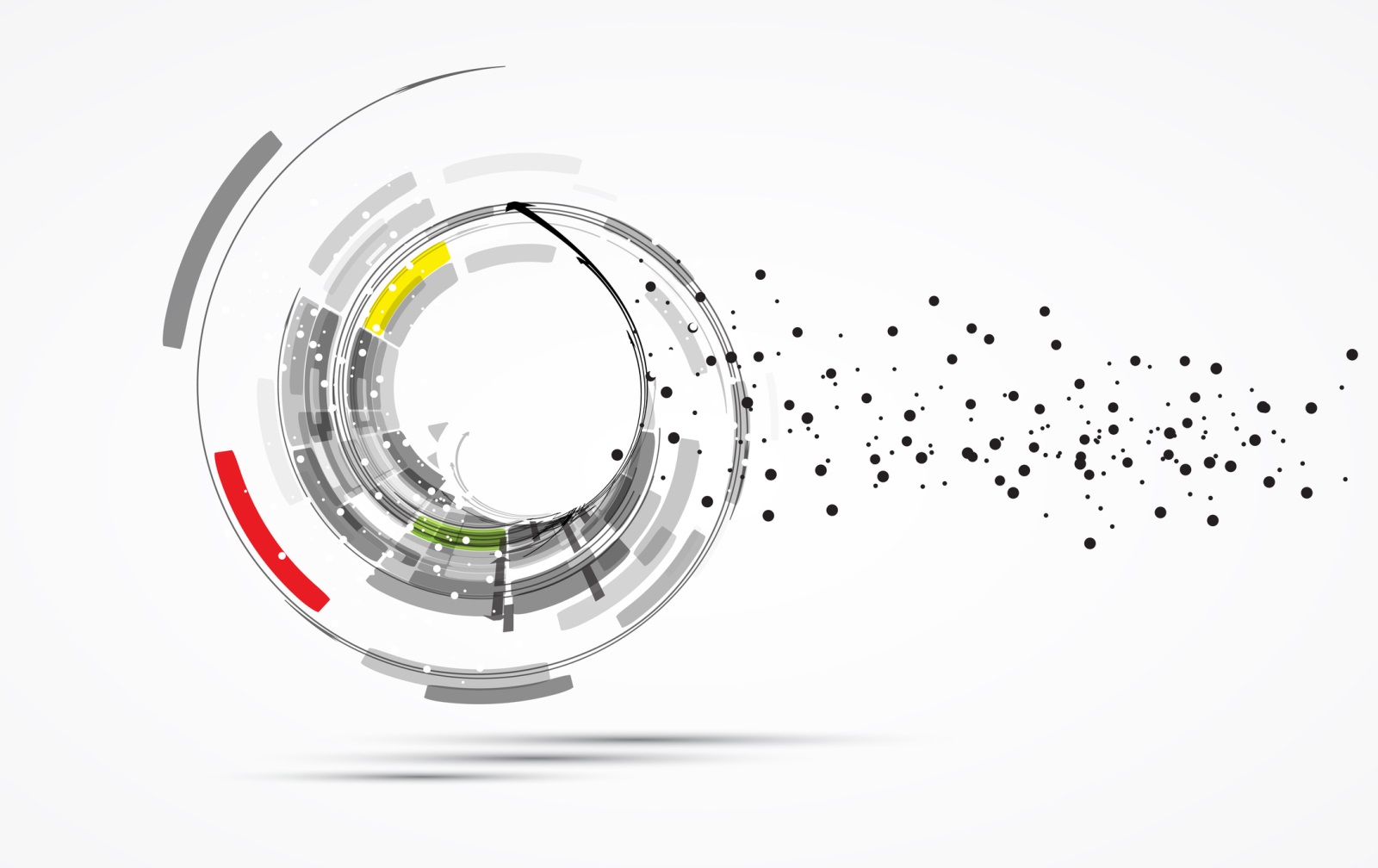 4
Background
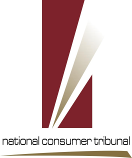 IMPERATIVES FOR CONSUMER PROTECTION LAWS IN SA

Freedom of contract was mainstay of SA law – “Caveat subscriptor” – abuses were rife

Lack of coherent system of consumer protection

Lack of access to redress was endemic
 
Constitutional imperatives of SA constitution

Need to align to global imperatives
Internationally recognised consumer rights
UN Guidelines on consumer protection
BACKGROUND (Cont.)
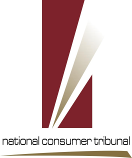 Lack of access to redress endemic
 
Not maximized in  coherent and  cohesive way

Reliance of court system

Enforcement left to consumers
BACKGROUND (Cont.)
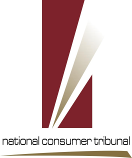 The South African Constitution

Bill of rights -
Human rights and consumer rights 
Access to justice -
Everyone has the right to have any dispute that can be 	resolved by the application of law decided in a fair public 	hearing before a court or, where appropriate, another 	independent and impartial tribunal or forum
Administrative justice -
Lawful, reasonable and procedurally fair, written reasons, 	review by court or tribunal
[Speaker Notes: all people in our country and affirms the democratic values of human dignity, equality and freedom.
(2) The state must respect, protect, promote and fulfil the rights in the Bill of Rights.
(3) The rights in the Bill of Rights are subject to the limitations contained or referred to in section 36, or elsewhere in the Bill.
8. Application
(1) The Bill of Rights applies to all law, and binds the legislature, the executive, the judiciary and all organs of state.
(2) A provision of the Bill of Rights binds a natural or a juristic person if, and to the extent that, it is applicable, taking into account the nature of the right and the nature of any duty imposed by the right.
(3) When applying a provision of the Bill of Rights to a natural or juristic person in terms of subsection (2), a court -
12 Copyright by Sabinet Online
(a) in order to give effect to a right in the Bill, must apply, or if necessary develop, the common law to the extent that legislation does not give effect to that right; and
(b) may develop rules of the common law to limit the right, provided that the limitation is in accordance with section 36 (1).
(4) A juristic person is entitled to the rights in the Bill of Rights to the extent required by the nature of the rights and the nature of that juristic person.
9. Equality
(1) Everyone is equal before the law and has the right to equal protection and benefit of the law.
(2) Equality includes the full and equal enjoyment of all rights and freedoms. To promote the achievement of equality, legislative and other measures designed to protect or advance persons, or categories of persons, disadvantaged by unfair discrimination may be taken.
(3) The state may not unfairly discriminate directly or indirectly against anyone on one or more grounds, including race, gender, sex, pregnancy, marital status, ethnic or social origin, colour, sexual orientation, age, disability, religion, conscience, belief, culture, language and birth.
(4) No person may unfairly discriminate directly or indirectly against anyone on one or more grounds in terms of subsection (3). National legislation must be enacted to prevent or prohibit unfair discrimination.
(5) Discrimination on one or more of the grounds listed in subsection (3) is unfair unless it is established that the discrimination is fair.
10. Human dignity
Everyone has inherent dignity and the right to have their dignity respected and protected.
11. Life
Everyone has the right to life.
12. Freedom and security of the person
(1) Everyone has the right to freedom and security of the person, which includes the right -
(a) not to be deprived of freedom arbitrarily or without just cause;
13 Copyright by Sabinet Online
(b) not to be detained without trial;
(c) to be free from all forms of violence from either public or private sources;
(d) not to be tortured in any way; and
(e) not to be treated or punished in a cruel, inhuman or degrading way.
(2) Everyone has the right to bodily and psychological integrity, which includes the right -
(a) to make decisions concerning reproduction;
(b) to security in and control over their body; and
(c) not to be subjected to medical or scientific experiments without their informed consent.
13. Slavery, servitude and forced labour
No one may be subjected to slavery, servitude or forced labour.
14. Privacy
Everyone has the right to privacy, which includes the right not to have -
(a) their person or home searched;
(b) their property searched;
(c) their possessions seized; or
(d) the privacy of their communications infringed.
15. Freedom of religion, belief and opinion
(1) Everyone has the right to freedom of conscience, religion, thought, belief and opinion.
(2) Religious observances may be conducted at state or state-aided institutions, provided that -
(a) those observances follow rules made by the appropriate public authorities;
(b) they are conducted on an equitable basis; and
14 Copyright by Sabinet Online
(c) attendance at them is free and voluntary.
(3)
(a) This section does not prevent legislation recognising -
(i) marriages concluded under any tradition, or a system of religious, personal or family law; or
(ii) systems of personal and family law under any tradition, or adhered to by persons professing a particular religion.
(b) Recognition in terms of paragraph (a) must be consistent with this section and the other provisions of the Constitution.
16. Freedom of expression
(1) Everyone has the right to freedom of expression, which includes -
(a) freedom of the press and other media;
(b) freedom to receive or impart information or ideas;
(c) freedom of artistic creativity; and
(d) academic freedom and freedom of scientific research.
(2) The right in subsection (1) does not extend to -
(a) propaganda for war;
(b) incitement of imminent violence; or
(c) advocacy of hatred that is based on race, ethnicity, gender or religion, and that constitutes incitement to cause harm.
17. Assembly, demonstration, picket and petition
Everyone has the right, peacefully and unarmed, to assemble, to demonstrate, to picket and to present petitions.
18. Freedom of association
Everyone has the right to freedom of association.
19. Political rights
15 Copyright by Sabinet Online
(1) Every citizen is free to make political choices, which includes the right -
(a) to form a political party;
(b) to participate in the activities of, or recruit members for, a political party; and
(c) to campaign for a political party or cause.
(2) Every citizen has the right to free, fair and regular elections for any legislative body established in terms of the Constitution.
(3) Every adult citizen has the right -
(a) to vote in elections for any legislative body established in terms of the Constitution, and to do so in secret; and
(b) to stand for public office and, if elected, to hold office.
20. Citizenship
No citizen may be deprived of citizenship.
21. Freedom of movement and residence
(1) Everyone has the right to freedom of movement.
(2) Everyone has the right to leave the Republic.
(3) Every citizen has the right to enter, to remain in and to reside anywhere in, the Republic.
(4) Every citizen has the right to a passport.
22. Freedom of trade, occupation and profession
Every citizen has the right to choose their trade, occupation or profession freely. The practice of a trade, occupation or profession may be regulated by law.
23. Labour relations
(1) Everyone has the right to fair labour practices.
(2) Every worker has the right -
(a) to form and join a trade union;
16 Copyright by Sabinet Online
(b) to participate in the activities and programmes of a trade union; and
(c) to strike.
(3) Every employer has the right -
(a) to form and join an employers’ organisation; and
(b) to participate in the activities and programmes of an employers’ organisation.
(4) Every trade union and every employers’ organisation has the right -
(a) to determine its own administration, programmes and activities;
(b) to organise; and
(c) to form and join a federation.
(5) Every trade union, employers’ organisation and employer has the right to engage in collective bargaining. National legislation may be enacted to regulate collective bargaining. To the extent that the legislation may limit a right in this Chapter, the limitation must comply with section 36(1).
(6) National legislation may recognise union security arrangements contained in collective agreements. To the extent that the legislation may limit a right in this Chapter, the limitation must comply with section 36(1).
24. Environment
Everyone has the right -
(a) to an environment that is not harmful to their health or well-being; and
(b) to have the environment protected, for the benefit of present and future generations, through reasonable legislative and other measures that -
(i) prevent pollution and ecological degradation;
(ii) promote conservation; and
(iii) secure ecologically sustainable development and use of natural resources while promoting justifiable economic and social development.
25. Property
17 Copyright by Sabinet Online
(1) No one may be deprived of property except in terms of law of general application, and no law may permit arbitrary deprivation of property.
(2) Property may be expropriated only in terms of law of general application -
(a) for a public purpose or in the public interest; and
(b) subject to compensation, the amount of which and the time and manner of payment of which have either been agreed to by those affected or decided or approved by a court.
(3) The amount of the compensation and the time and manner of payment must be just and equitable, reflecting an equitable balance between the public interest and the interests of those affected, having regard to all relevant circumstances, including -
(a) the current use of the property;
(b) the history of the acquisition and use of the property;
(c) the market value of the property;
(d) the extent of direct state investment and subsidy in the acquisition and beneficial capital improvement of the property; and
(e) the purpose of the expropriation.
(4) For the purposes of this section -
(a) the public interest includes the nation’s commitment to land reform, and to reforms to bring about equitable access to all South Africa’s natural resources; and
(b) property is not limited to land.
(5) The state must take reasonable legislative and other measures, within its available resources, to foster conditions which enable citizens to gain access to land on an equitable basis.
(6) A person or community whose tenure of land is legally insecure as a result of past racially discriminatory laws or practices is entitled, to the extent provided by an Act of Parliament, either to tenure which is legally secure or to comparable redress.
(7) A person or community dispossessed of property after 19 June 1913 as a result of past racially discriminatory laws or practices is entitled, to the extent provided by an Act of Parliament, either to restitution of that property or to equitable redress.
18 Copyright by Sabinet Online
(8) No provision of this section may impede the state from taking legislative and other measures to achieve land, water and related reform, in order to redress the results of past racial discrimination, provided that any departure from the provisions of this section is in accordance with the provisions of section 36(1).
(9) Parliament must enact the legislation referred to in subsection (6).
26. Housing
(1) Everyone has the right to have access to adequate housing.
(2) The state must take reasonable legislative and other measures, within its available resources, to achieve the progressive realisation of this right.
(3) No one may be evicted from their home, or have their home demolished, without an order of court made after considering all the relevant circumstances. No legislation may permit arbitrary evictions.
27. Health care, food, water and social security
(1) Everyone has the right to have access to -
(a) health care services, including reproductive health care;
(b) sufficient food and water; and
(c) social security, including, if they are unable to support themselves and their dependants, appropriate social assistance.
(2) The state must take reasonable legislative and other measures, within its available resources, to achieve the progressive realisation of each of these rights.
(3) No one may be refused emergency medical treatment.
28. Children
(1) Every child has the right -
(a) to a name and a nationality from birth;
(b) to family care or parental care, or to appropriate alternative care when removed from the family environment;
(c) to basic nutrition, shelter, basic health care services and social services;
(d) to be protected from maltreatment, neglect, abuse or degradation;
19 Copyright by Sabinet Online
(e) to be protected from exploitative labour practices;
(f) not to be required or permitted to perform work or provide services that -
(i) are inappropriate for a person of that child’s age; or
(ii) place at risk the child’s well-being, education, physical or mental health or spiritual, moral or social development;
(g) not to be detained except as a measure of last resort, in which case, in addition to the rights a child enjoys under sections 12 and 35, the child may be detained only for the shortest appropriate period of time, and has the right to be -
(i) kept separately from detained persons over the age of 18 years; and
(ii) treated in a manner, and kept in conditions, that take account of the child’s age;
(h) to have a legal practitioner assigned to the child by the state, and at state expense, in civil proceedings affecting the child, if substantial injustice would otherwise result; and
(i) not to be used directly in armed conflict, and to be protected in times of armed conflict.
(2) A child’s best interests are of paramount importance in every matter concerning the child.
(3) In this section “child” means a person under the age of 18 years.
29. Education
(1) Everyone has the right -
(a) to a basic education, including adult basic education; and
(b) to further education, which the state, through reasonable measures, must make progressively available and accessible.
(2) Everyone has the right to receive education in the official language or languages of their choice in public educational institutions where that education is reasonably practicable. In order to ensure the effective access to, and implementation of, this right, the state must consider all reasonable educational alternatives, including single medium institutions, taking into account -
20 Copyright by Sabinet Online
(a) equity;
(b) practicability; and
(c) the need to redress the results of past racially discriminatory laws and practices.
(3) Everyone has the right to establish and maintain, at their own expense, independent educational institutions that -
(a) do not discriminate on the basis of race;
(b) are registered with the state; and
(c) maintain standards that are not inferior to standards at comparable public educational institutions.
(4) Subsection (3) does not preclude state subsidies for independent educational institutions.
30. Language and culture
Everyone has the right to use the language and to participate in the cultural life of their choice, but no one exercising these rights may do so in a manner inconsistent with any provision of the Bill of Rights.
31. Cultural, religious and linguistic communities
(1) Persons belonging to a cultural, religious or linguistic community may not be denied the right, with other members of that community -
(a) to enjoy their culture, practise their religion and use their language; and
(b) to form, join and maintain cultural, religious and linguistic associations and other organs of civil society.
(2) The rights in subsection (1) may not be exercised in a manner inconsistent with any provision of the Bill of Rights.
32. Access to information
(1) Everyone has the right of access to -
(a) any information held by the state; and
(b) any information that is held by another person and that is required for the exercise or protection of any rights.
21 Copyright by Sabinet Online
(2) National legislation must be enacted to give effect to this right, and may provide for reasonable measures to alleviate the administrative and financial burden on the state.
33. Just administrative action
(1) Everyone has the right to administrative action that is lawful, reasonable and procedurally fair.
(2) Everyone whose rights have been adversely affected by administrative action has the right to be given written reasons.
(3) National legislation must be enacted to give effect to these rights, and must -
(a) provide for the review of administrative action by a court or, where appropriate, an independent and impartial tribunal;
(b) impose a duty on the state to give effect to the rights in subsections (1) and (2); and
(c) promote an efficient administration.
34. Access to courts
Everyone has the right to have any dispute that can be resolved by the application of law decided in a fair public hearing before a court or, where appropriate, another independent and impartial tribunal or forum.
35. Arrested, detained and accused persons
(1) Everyone who is arrested for allegedly committing an offence has the right -
(a) to remain silent;
(b) to be informed promptly -
(i) of the right to remain silent; and
(ii) of the consequences of not remaining silent;
(c) not to be compelled to make any confession or admission that could be used in evidence against that person;
(d) to be brought before a court as soon as reasonably possible, but not later than -
(i) 48 hours after the arrest; or
22 Copyright by Sabinet Online
(ii) the end of the first court day after the expiry of the 48 hours, if the 48 hours expire outside ordinary court hours or on a day which is not an ordinary court day;
(e) at the first court appearance after being arrested, to be charged or to be informed of the reason for the detention to continue, or to be released; and
(f) to be released from detention if the interests of justice permit, subject to reasonable conditions.
(2) Everyone who is detained, including every sentenced prisoner, has the right -
(a) to be informed promptly of the reason for being detained;
(b) to choose, and to consult with, a legal practitioner, and to be informed of this right promptly;
(c) to have a legal practitioner assigned to the detained person by the state and at state expense, if substantial injustice would otherwise result, and to be informed of this right promptly;
(d) to challenge the lawfulness of the detention in person before a court and, if the detention is unlawful, to be released;
(e) to conditions of detention that are consistent with human dignity, including at least exercise and the provision, at state expense, of adequate accommodation, nutrition, reading material and medical treatment; and
(f) to communicate with, and be visited by, that person’s -
(i) spouse or partner;
(ii) next of kin;
(iii) chosen religious counsellor; and
(iv) chosen medical practitioner.
(3) Every accused person has a right to a fair trial, which includes the right -
(a) to be informed of the charge with sufficient detail to answer it;
(b) to have adequate time and facilities to prepare a defence;
(c) to a public trial before an ordinary court;
23 Copyright by Sabinet Online
(d) to have their trial begin and conclude without unreasonable delay;
(e) to be present when being tried;
(f) to choose, and be represented by, a legal practitioner, and to be informed of this right promptly;
(g) to have a legal practitioner assigned to the accused person by the state and at state expense, if substantial injustice would otherwise result, and to be informed of this right promptly;
(h) to be presumed innocent, to remain silent, and not to testify during the proceedings;
(i) to adduce and challenge evidence;
(j) not to be compelled to give self-incriminating evidence;
(k) to be tried in a language that the accused person understands or, if that is not practicable, to have the proceedings interpreted in that language;
(l) not to be convicted for an act or omission that was not an offence under either national or international law at the time it was committed or omitted;
(m) not to be tried for an offence in respect of an act or omission for which that person has previously been either acquitted or convicted;
(n) to the benefit of the least severe of the prescribed punishments if the prescribed punishment for the offence has been changed between the time that the offence was committed and the time of sentencing; and
(o) of appeal to, or review by, a higher court.
(4) Whenever this section requires information to be given to a person, that information must be given in a language that the person understands.
(5) Evidence obtained in a manner that violates any right in the Bill of Rights must be excluded if the admission of that evidence would render the trial unfair or otherwise be detrimental to the administration of justice.]
Delivery Model
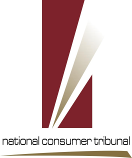 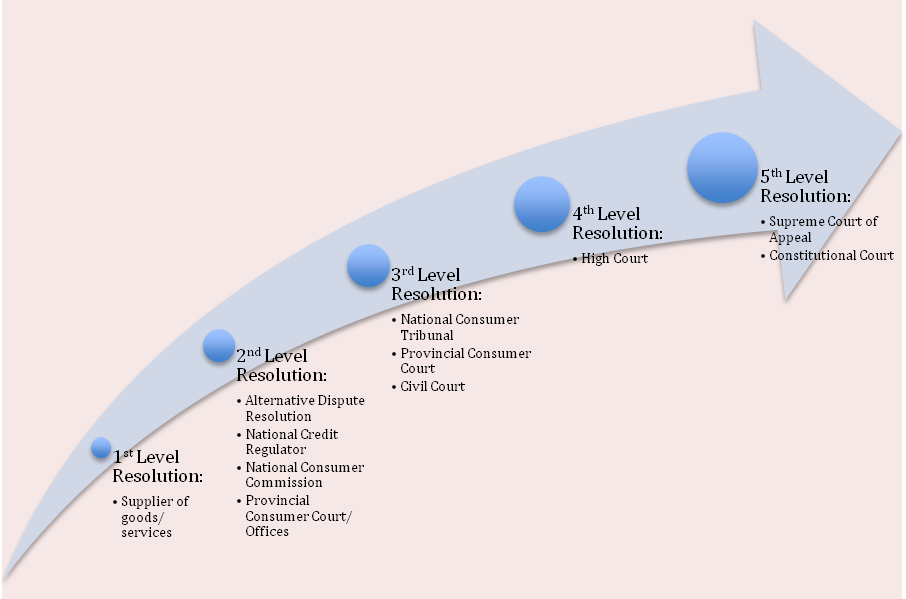 I
8
Fundamental consumer rights in CPA
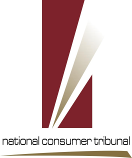 Equality in the consumer market
Privacy
Choose
Disclosure and Information
Fair and responsible marketing
Fair and honest dealing
Fair, just and reasonable terms and conditions
Fair value, good quality and safety
Supplier’s accountability to consumers
9
PART B: SELECTED SECTIONS FROM THE CPA & NCA PROVIDING REDRESS TO CONSUMERS
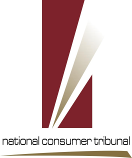 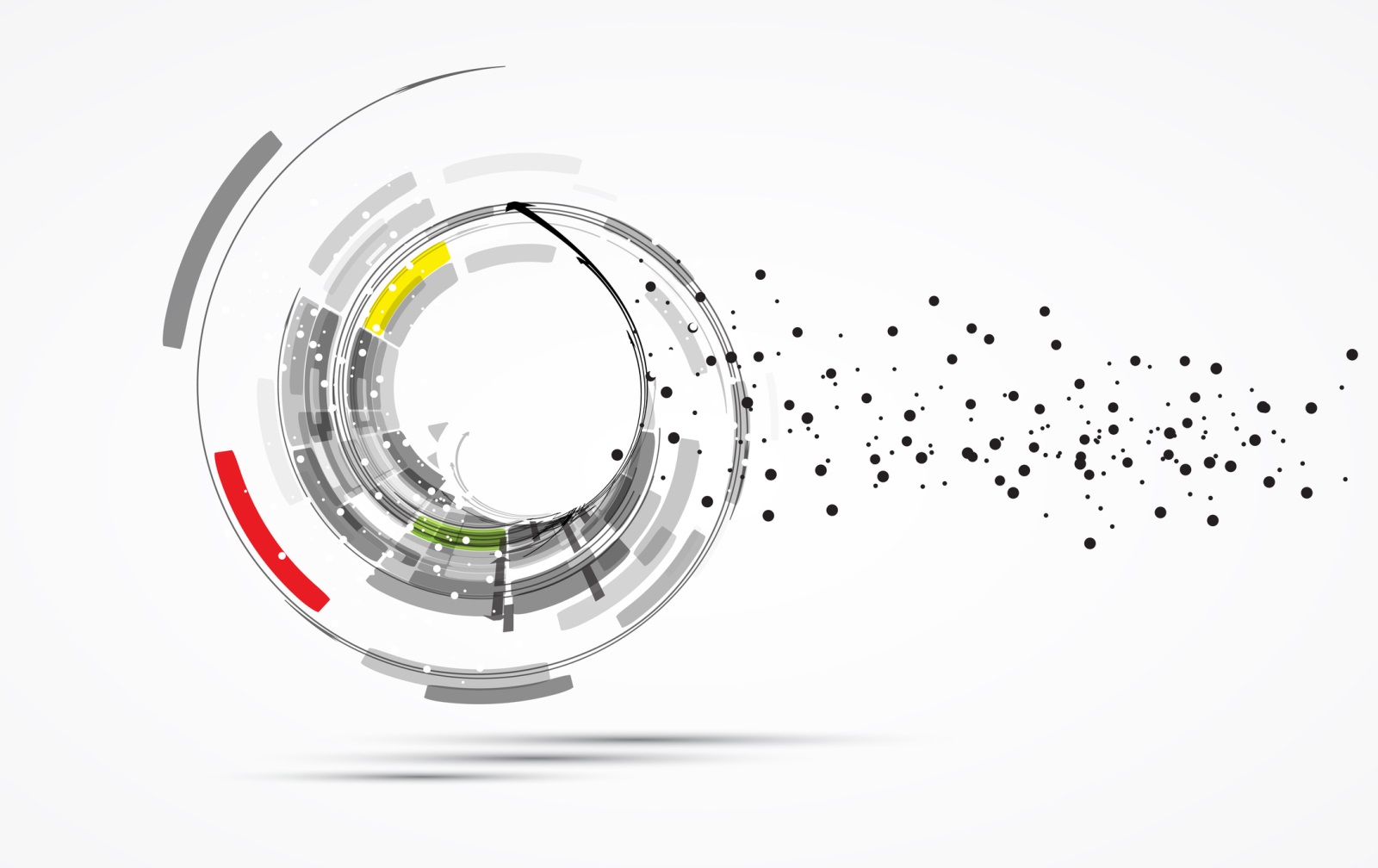 10
National Credit Act
Section 80
	Credit provider must conduct an affordability assessment to determine whether the consumer can afford to repay the loan applied for.
	If the assessment is not done/the consumer did not understand the risks, costs, obligations/the credit agreement results in the consumer being over-indebted – then the agreement is regarded as reckless.

Section 83  
	Tribunal can declare agreement reckless and set aside all the consumer’s obligations under the agreement or suspend the effect of the agreement.

Section 128
	Credit providers are required to sell repossessed goods as soon as reasonably practical and for the best price reasonably obtainable. The Tribunal can review such sales and order that an additional amount exceeding the net proceeds of the sale be paid to the consumer’s account.

Section 150 (h)
	If the Tribunal finds that a credit provider engaged in prohibited conduct it can order the repayment to the consumer of any excess amounts charged with interest (fees/charges etc.)
11
Consumer Protection Act
Section 54 
	Consumer has right to demand quality service.
	If quality service not provided consumer can require supplier to remedy the defect in 	the quality of the service or the goods or require a refund of a portion of the price 	paid for the services.

Section 55
	Consumer has a right to safe good quality goods

Section 56  
	If goods not safe and of good quality the consumer can return the goods within a 	period of 6 months and choose between a refund, repair or replacement.

Section 57
	Strict liability on suppliers, producers, importers, distributors or retailers for harm 	caused by unsafe goods, defects, lack of warnings on goods etc.
12
PART C:  ROLE OF NATIONAL CONSUMER TRIBUNAL (NCT)
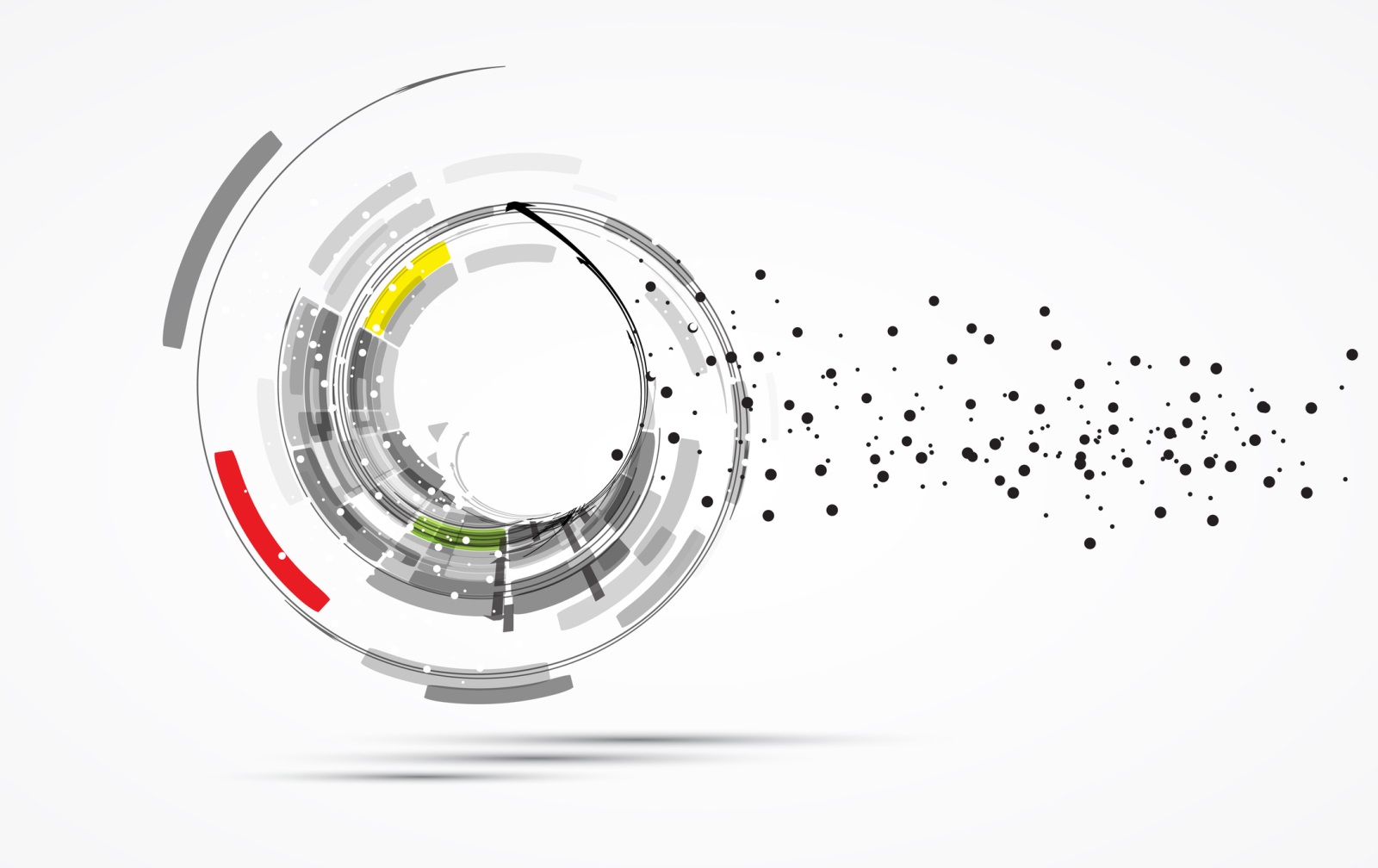 13
Establishment and Jurisdiction
The National Consumer Tribunal was established in terms of section 26 of the National Credit Act (NCA), Act 34 of 2005. 

“Tribunal” in the Consumer Protection Act  (CPA) refers to the National Consumer Tribunal established by the NCA. 

The Tribunal:
Has jurisdiction throughout South Africa;
Is a juristic person;
Is a Tribunal of record; and
Must exercise its functions in accordance with the NCA or
other applicable legislation – i.e. is a creature of statute
Tribunal order has the status of a high court order
14
Conduct of hearings
The Tribunal has to conduct  its hearings in accordance with section 142 of the NCA
In an inquisitorial manner, 
As expeditiously as possible, 
As informally as possible; and 
In accordance with the principles of natural justice.
15
Orders of the Tribunal
The Tribunal can inter alia make the following orders:

Grant Interim relief; 
Declare conduct to be prohibited; 
Issue an interdict for prohibited conduct; 
Confirm Consent Orders; 
Condone non-compliance with its rules and procedures;
Any other appropriate order required to give effect to a right as contemplated in the NCA or CPA;
Impose administrative fines
16
[Speaker Notes: Interim relief relates to an urgent order emanating from a complaint to the regulator where the complainant seeks an urgent order, which in terms of section 149 the Tribunal can grant if 
Evidence shows that the allegations are true
An order is necessary to prevent irreparable damage to that person or to prevent the purposes of the Act from being frustrated]
PART D : SELECTED NCT JUDGMENTS – REDRESS IN TERMS OF THE CPA
17
NCT judgements
7142.2012/73(3)&75(1)(b)&(2) CPA Gerhard Roelof Coertze v Rocelia Young

Parties agreed that Ms Young would provide marketing related services
R20 000.00 paid in advance. 
Relationship soured. Parties agreed that R17 000.00 would be repaid.
Payment not made and the Applicants approached the National Consumer Commission (NCC). Payment still not made after conciliation meeting. 
Applicant approached NCT. The Tribunal found that the Applicant’s claim fell under the CPA and the Tribunal granted leave for the matter to be heard. 
The Tribunal found that the Respondent had not rendered a quality service as required by section 54(1) of the CPA. In terms of section 54(1) the Applicants could insist on the defective service being remedied or on a refund of a reasonable amount paid for the services. The Tribunal ordered the Respondent to pay R17 000 to the Applicant as agreed to between the parties previously.
18
NCT judgements cont.
10686/2013/75(1) P Byleveld v Execor Twelve Pty Ltd t/a Motor City and NCC

Dispute regarding the defects in a motor vehicle purchased from the Respondent.
Matter not resolved at the NCC and applicant approached tribunal. 
The Tribunal found that non-referral notice issued by NCC sufficiently compliant therefore Tribunal could consider the matter.
The Tribunal granted leave and found that the Respondent had contravened section 55(1) of the CPA - not supplied goods which were safe and of good quality. Further contravened section 54(1) of the CPA - not provided quality services to the Applicant. 
The Tribunal ordered the Respondent to pay R33 000.00 to the Applicant.
19
NCT judgements cont.
Certificate issued to allow access to High Court for damages 

Section 164(3)(b) of  NCA allows consumer to pursue claim for damages suffered - if certificate issued by Chairperson of NCT.
In matter of NCR v Bornman and others (656.2010) the Tribunal found that the debt counsellor had engaged in prohibited conduct. Bornman appealed decision to the High court and subsequently the Supreme court of Appeal. Both appeals were dismissed.
In matter of GV Van Tonder (12846.2014) the Chairperson issued a certificate allowing a consumer affected in the Bornman matter to pursue a claim for R39 725.00 in damages in the High court. 
The certificate is conclusive proof of its contents and is binding on a civil court.
20
PART E : REDRESS BY THE NCT IN TERMS OF THE NCA
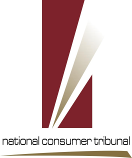 21
Orders and Redress
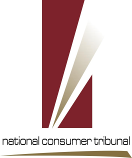 Tribunal can impose administrative penalties (section 151 of NCA)

Administrative  penalties awarded to date in excess of R21m

Werlan matter R900 thousand fine – Credit provider overcharged very poor farm workers.

Numerous de-registrations of credit providers and debt counsellors for prohibited conduct

Refunds to consumers – Bornman, Barko, African Bank – (settlement agreement of R20m)
[Speaker Notes: Note to last bullet: Some of these applications relate to an improvement in the financial circumstances of consumers, the fact that certain credit providers were omitted by the debt counsellor when the debt rearrangement order was applied for, or the fact that the consumer has obtained a consolidation loan.]
NCT Judgments
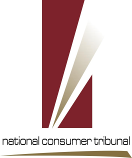 All judgments of the NCT are available on 

www.thenct.org.za

www.saflii.org
23
23
SAFLII website
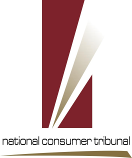 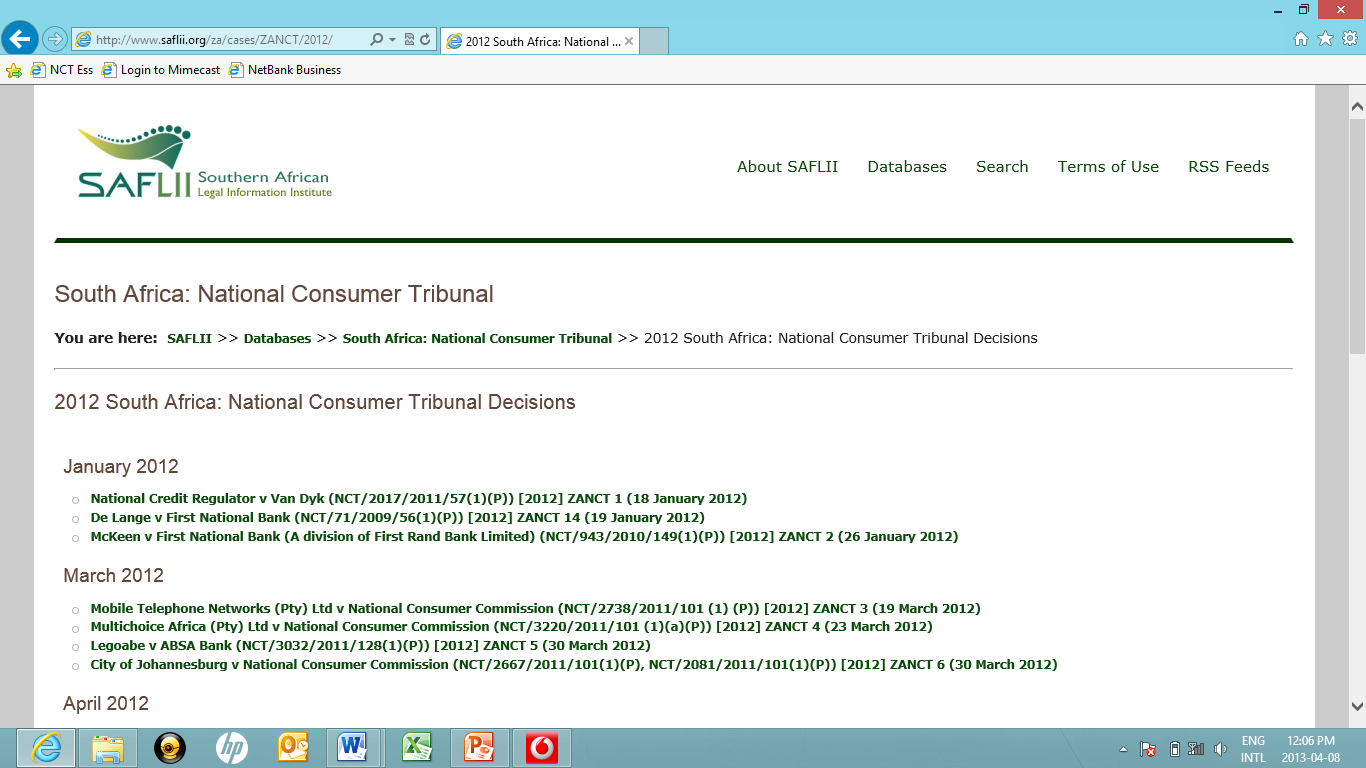 24
24
Our contact details
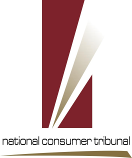 Office Hours:  

                    Monday to Friday, excluding public holidays, from 09:00 to 16:00 

  Postal Address:

	Private Bag X 110
                  	CENTURION  
	0046 
                
  Physical Address:
 
             The National Consumer Tribunal 
             Ground Floor, Building B, 
             272 West Avenue 
             Lakefield Office Park
	 Centurion
	 

Telephone: 	(012) 663 5615.                
Fax:	(012) 663 5693.                 
E-mail:          Registry@thenct.org.za
25
25
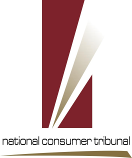 THANK YOU
26
26